湖南河豚机电有限公司
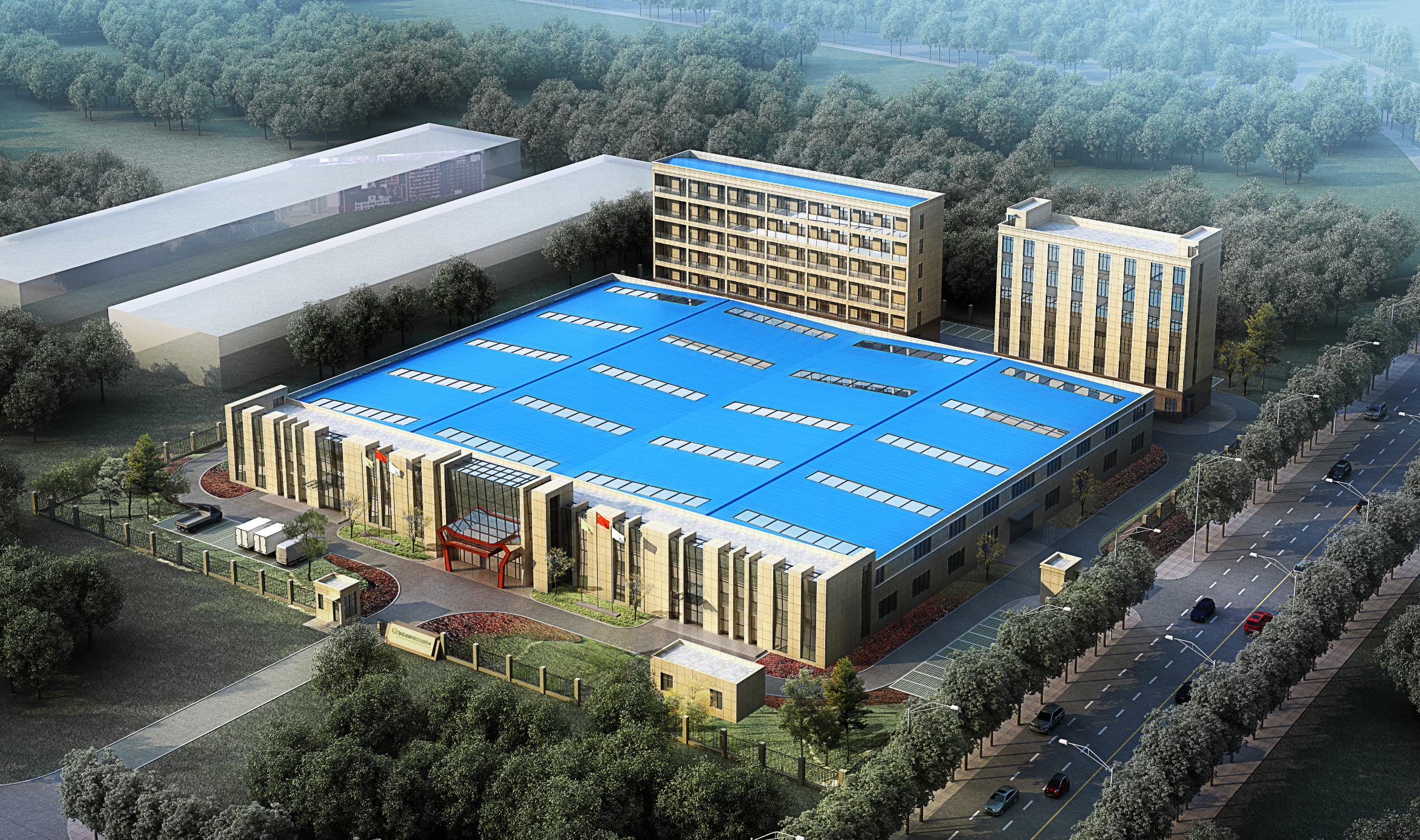 湖南河豚机电有限公司
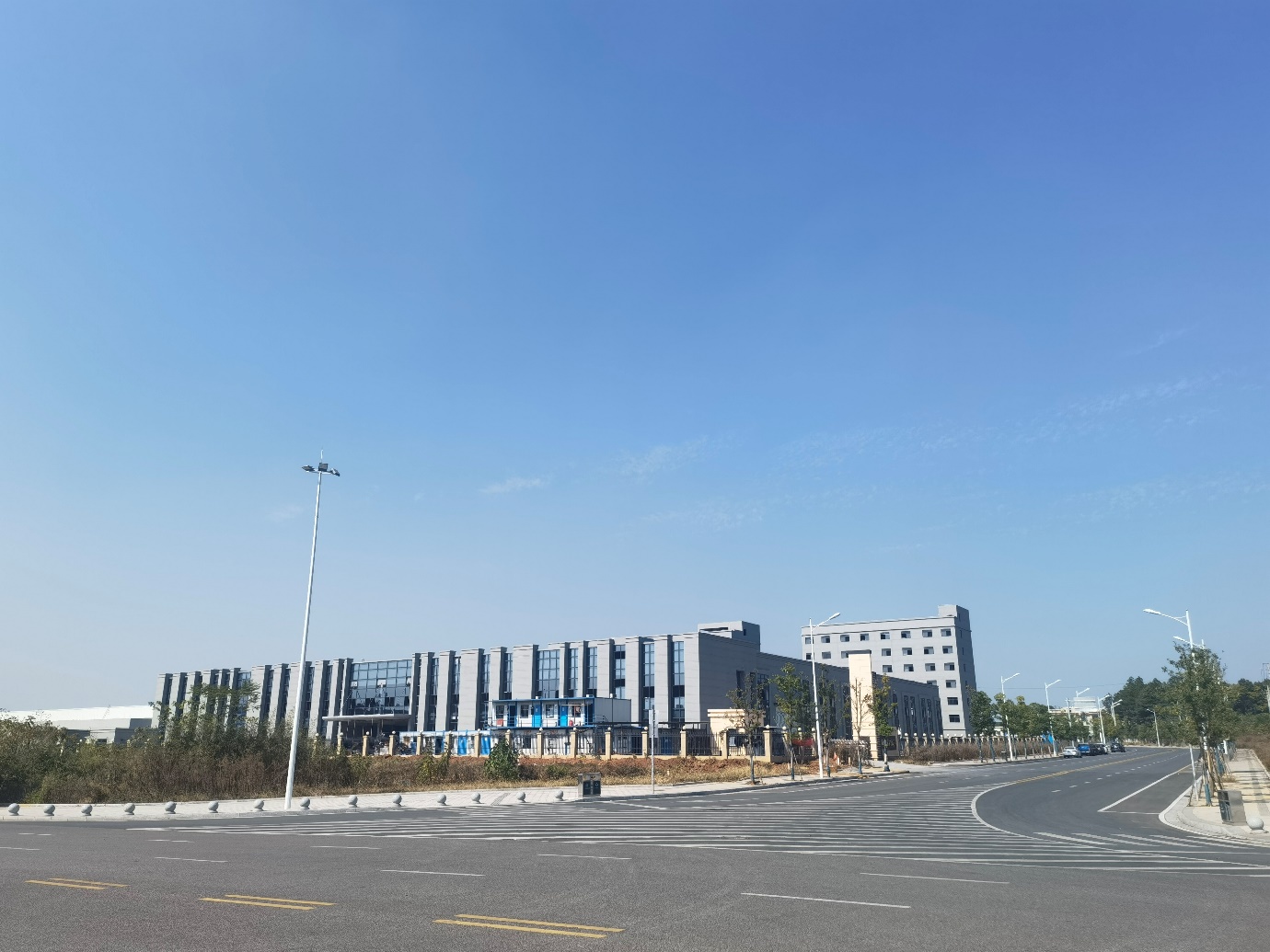 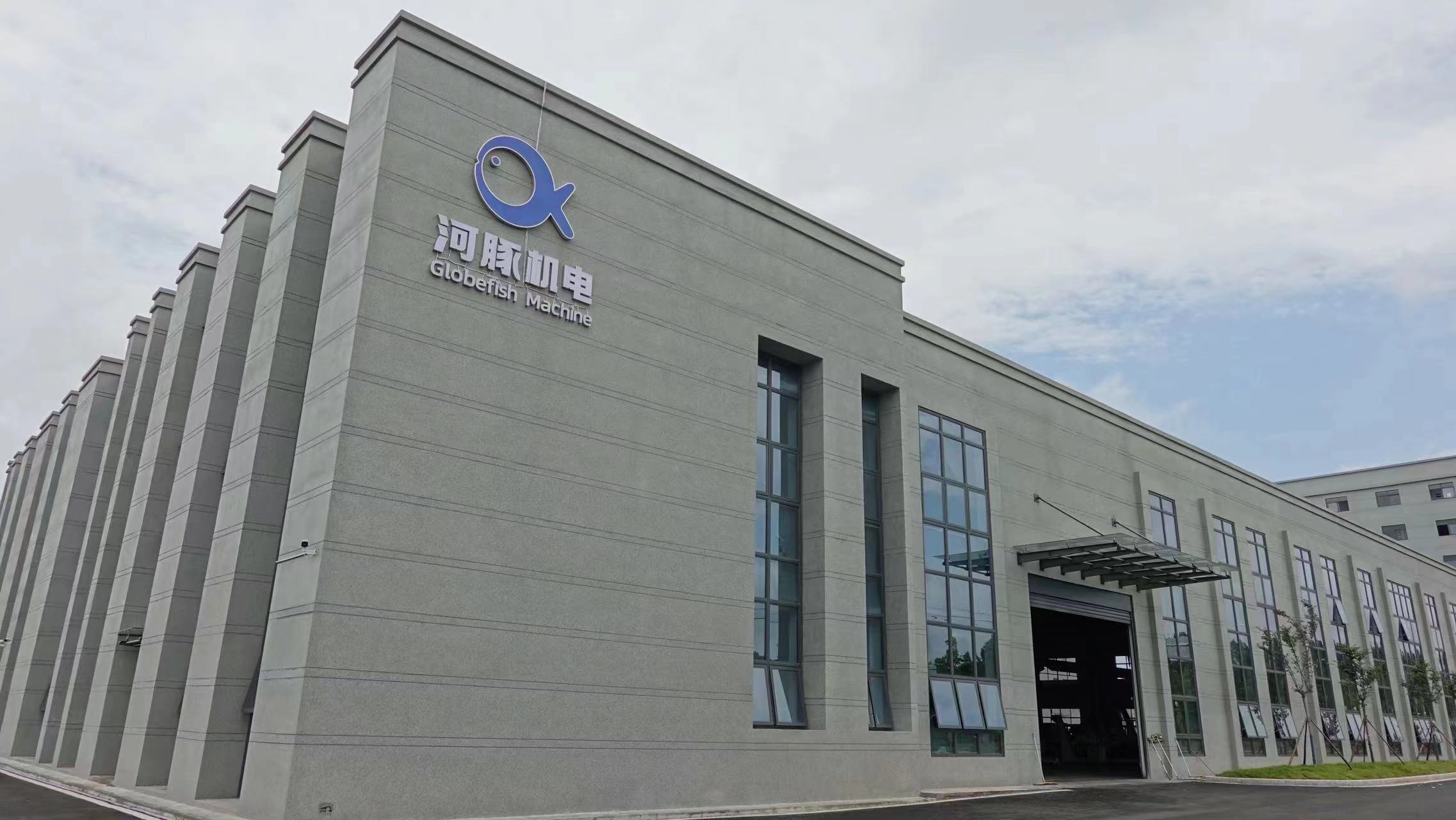 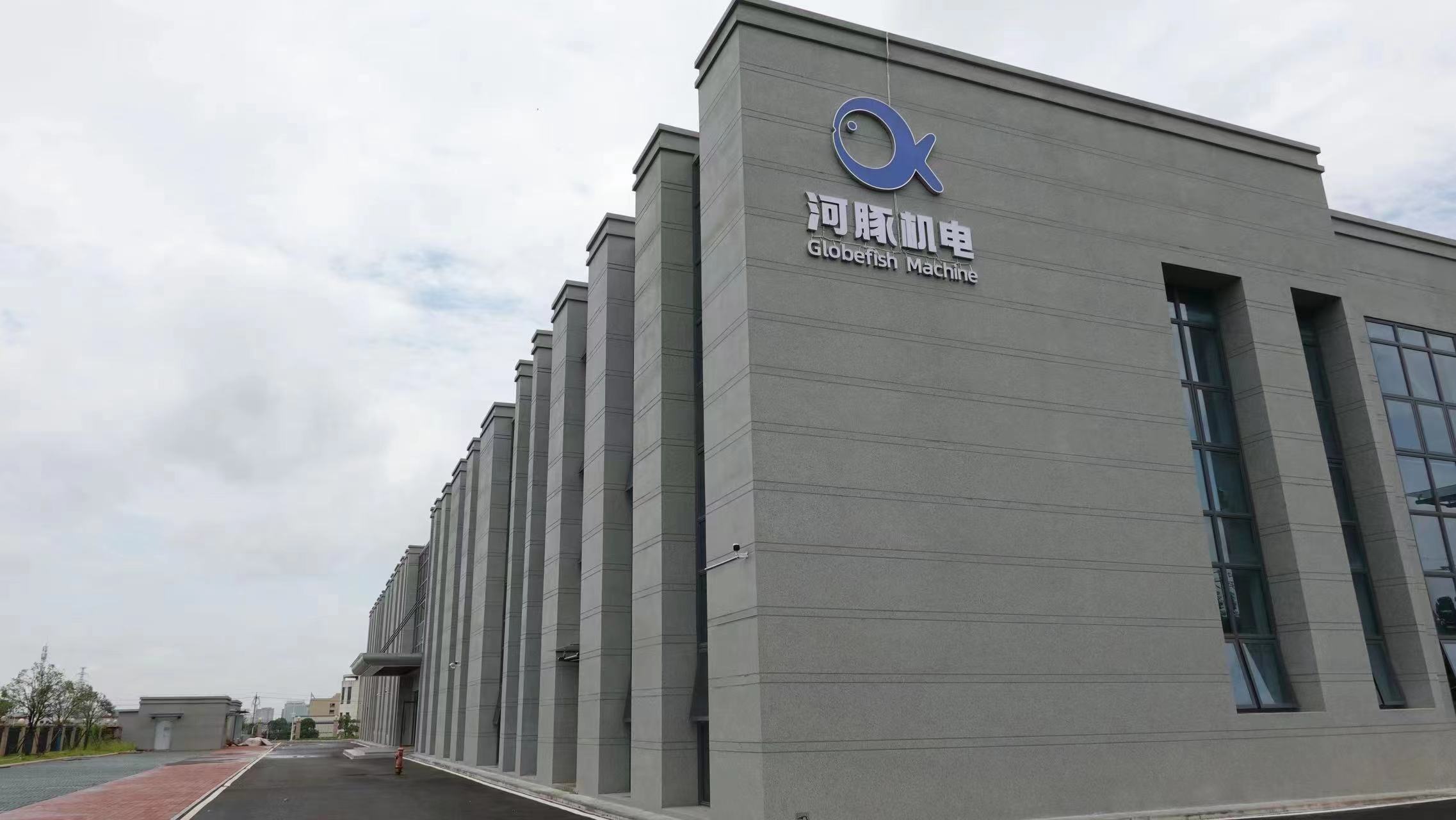 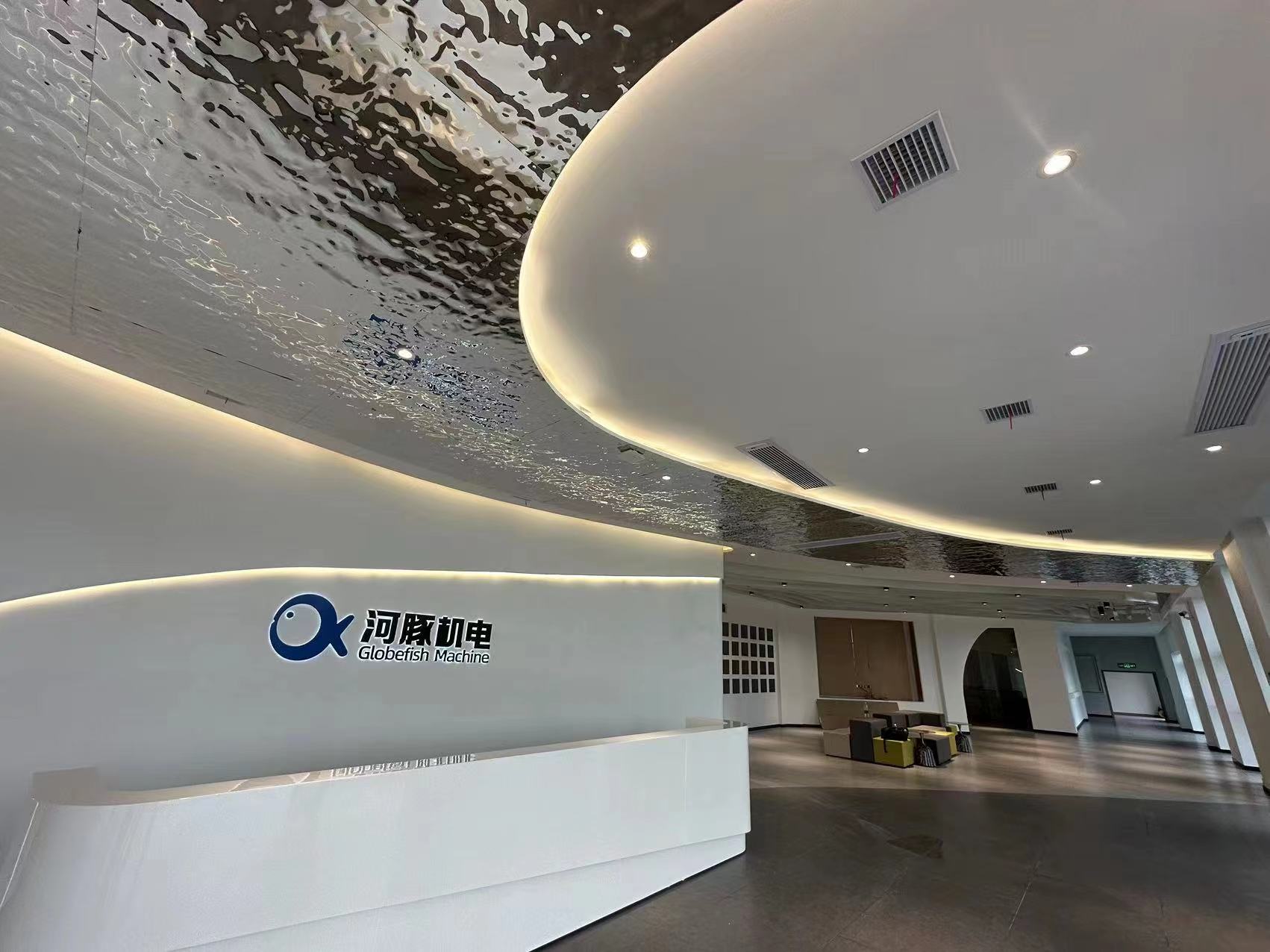 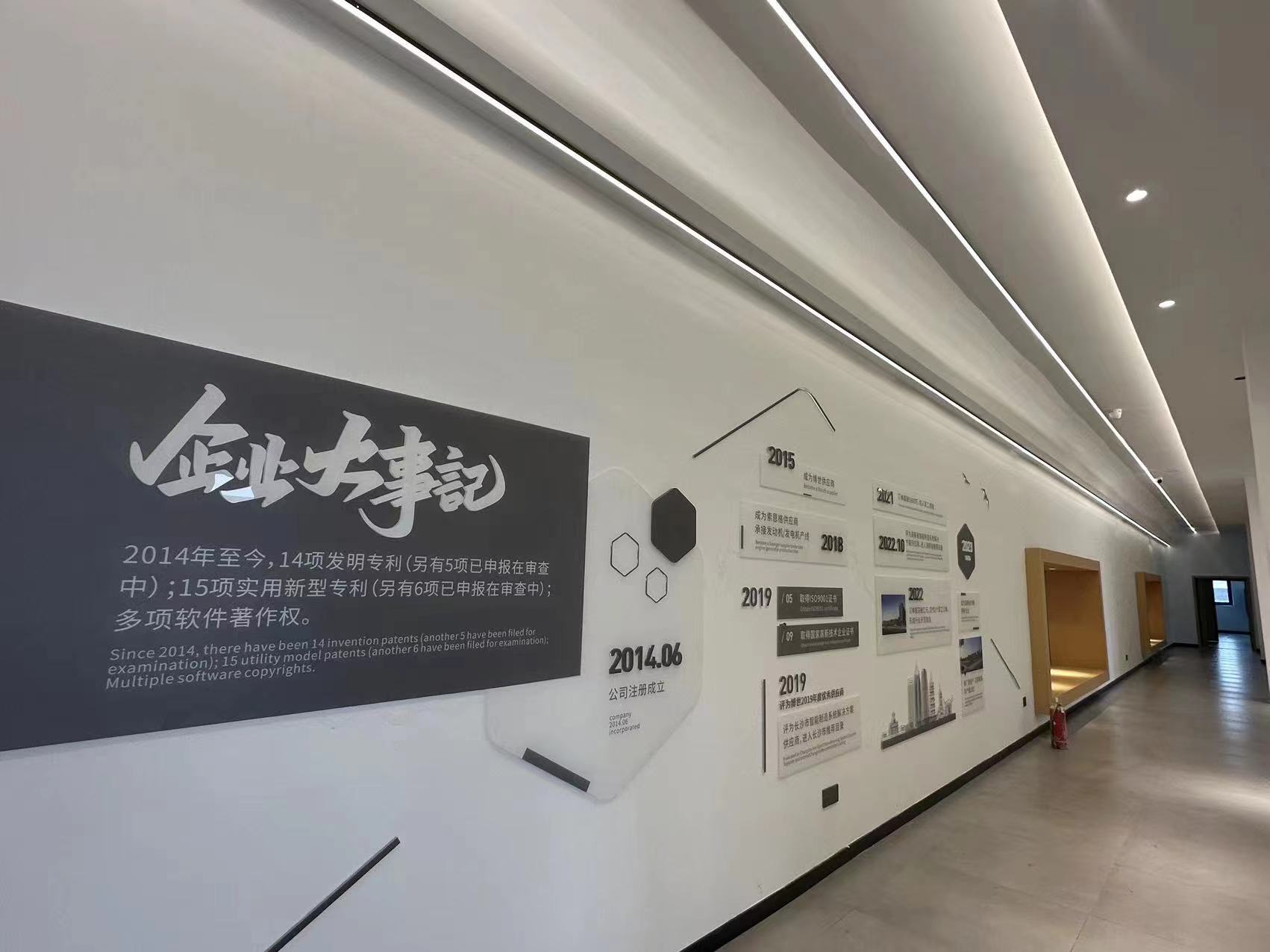 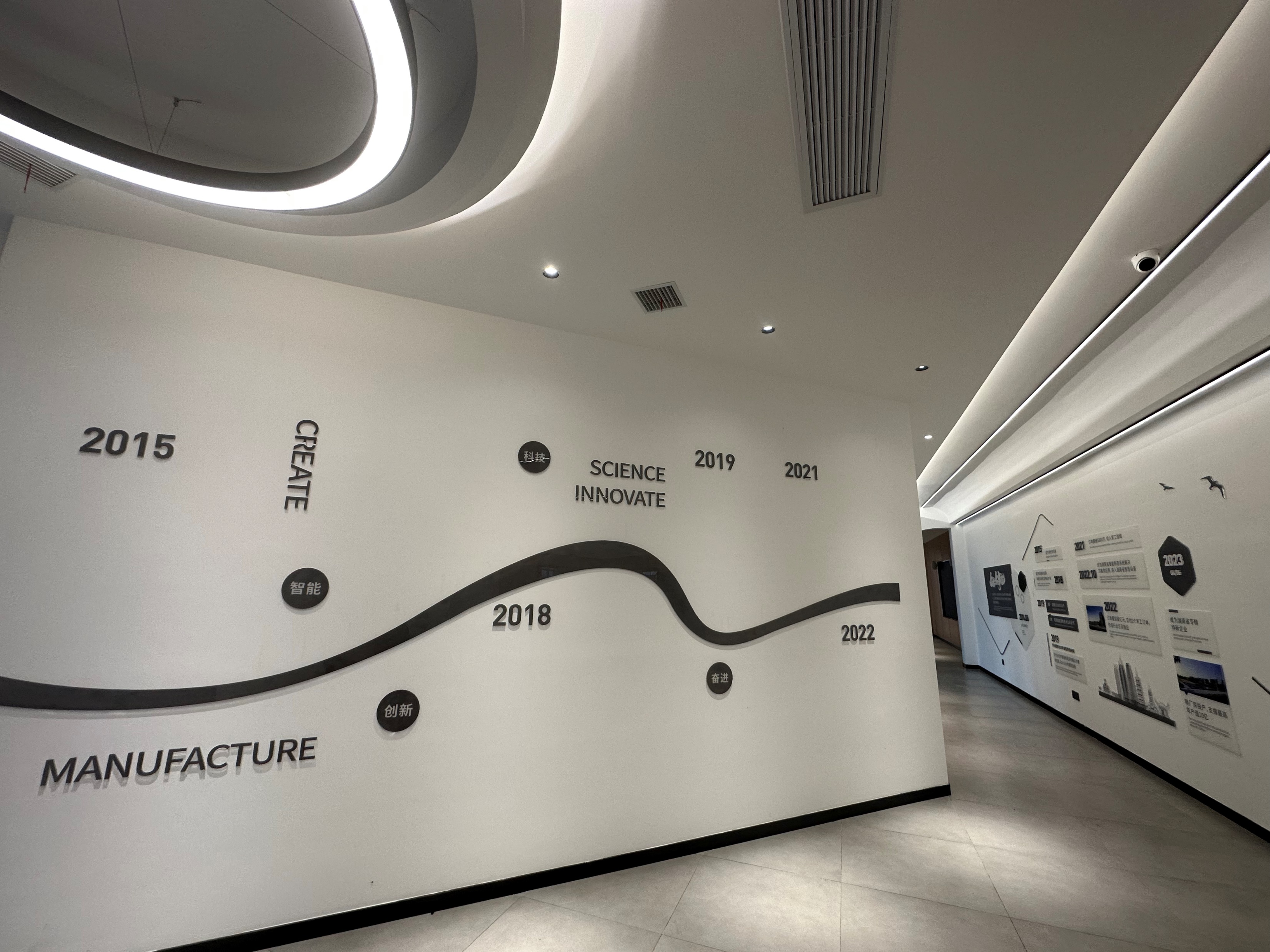 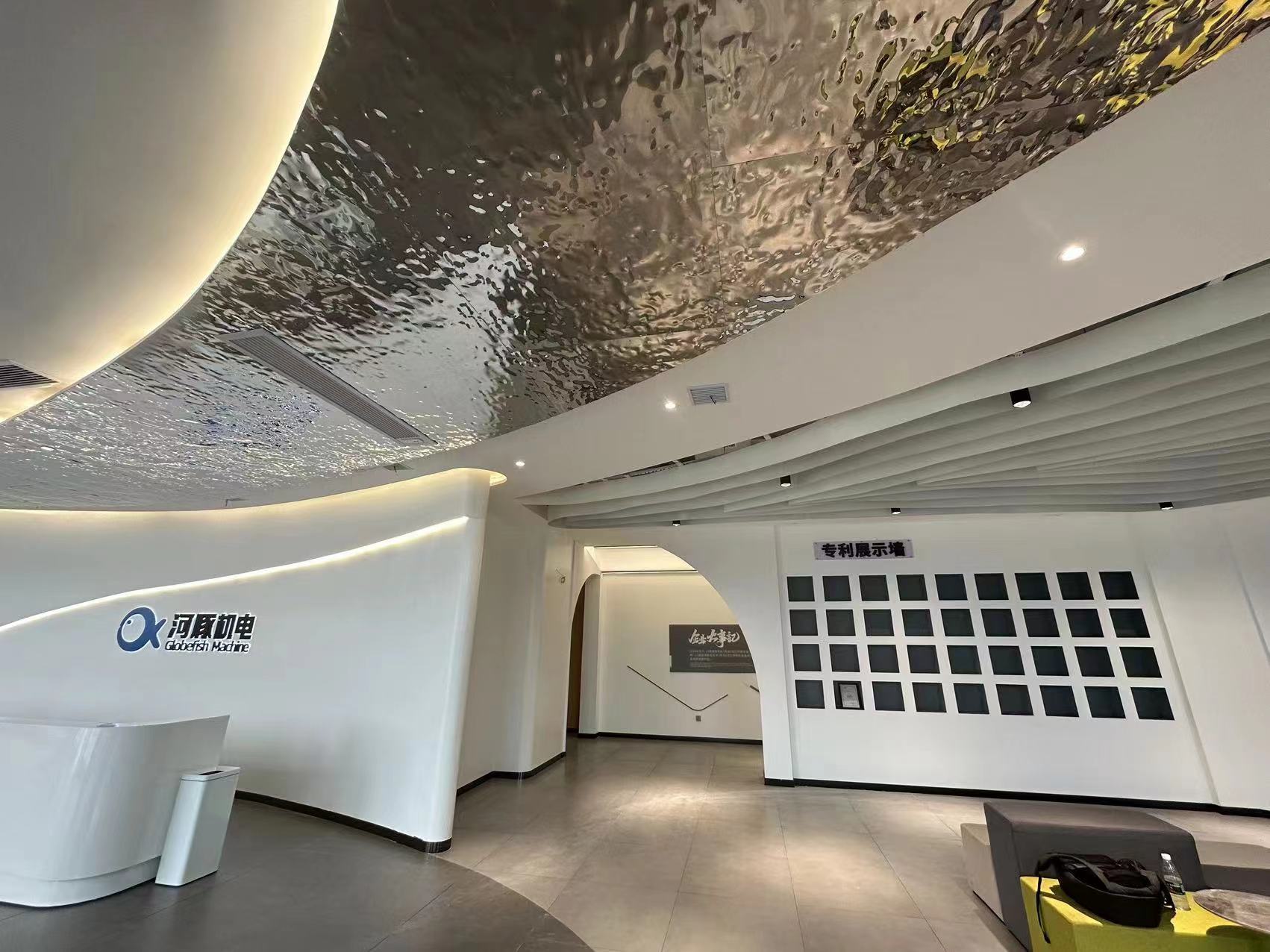 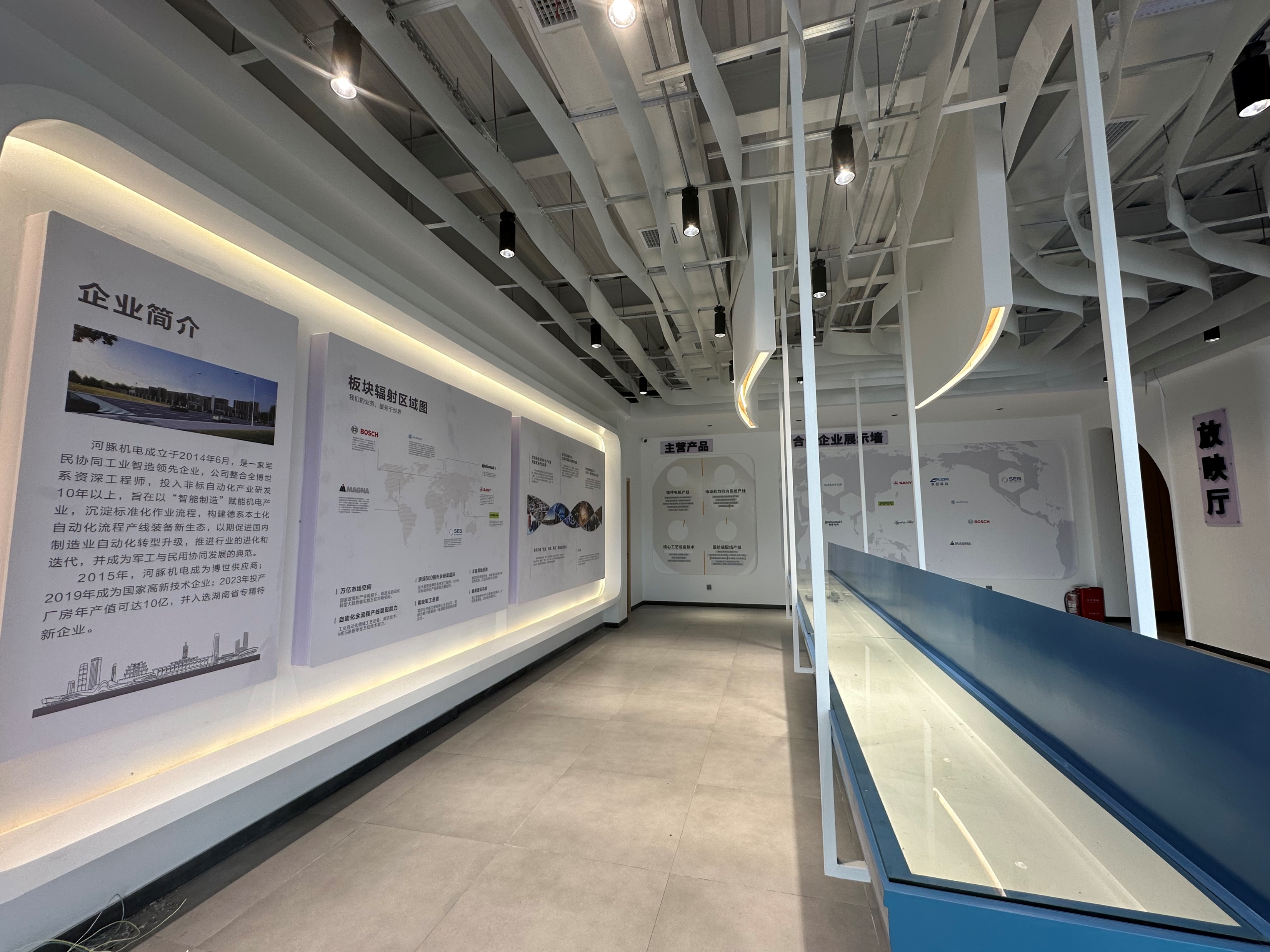 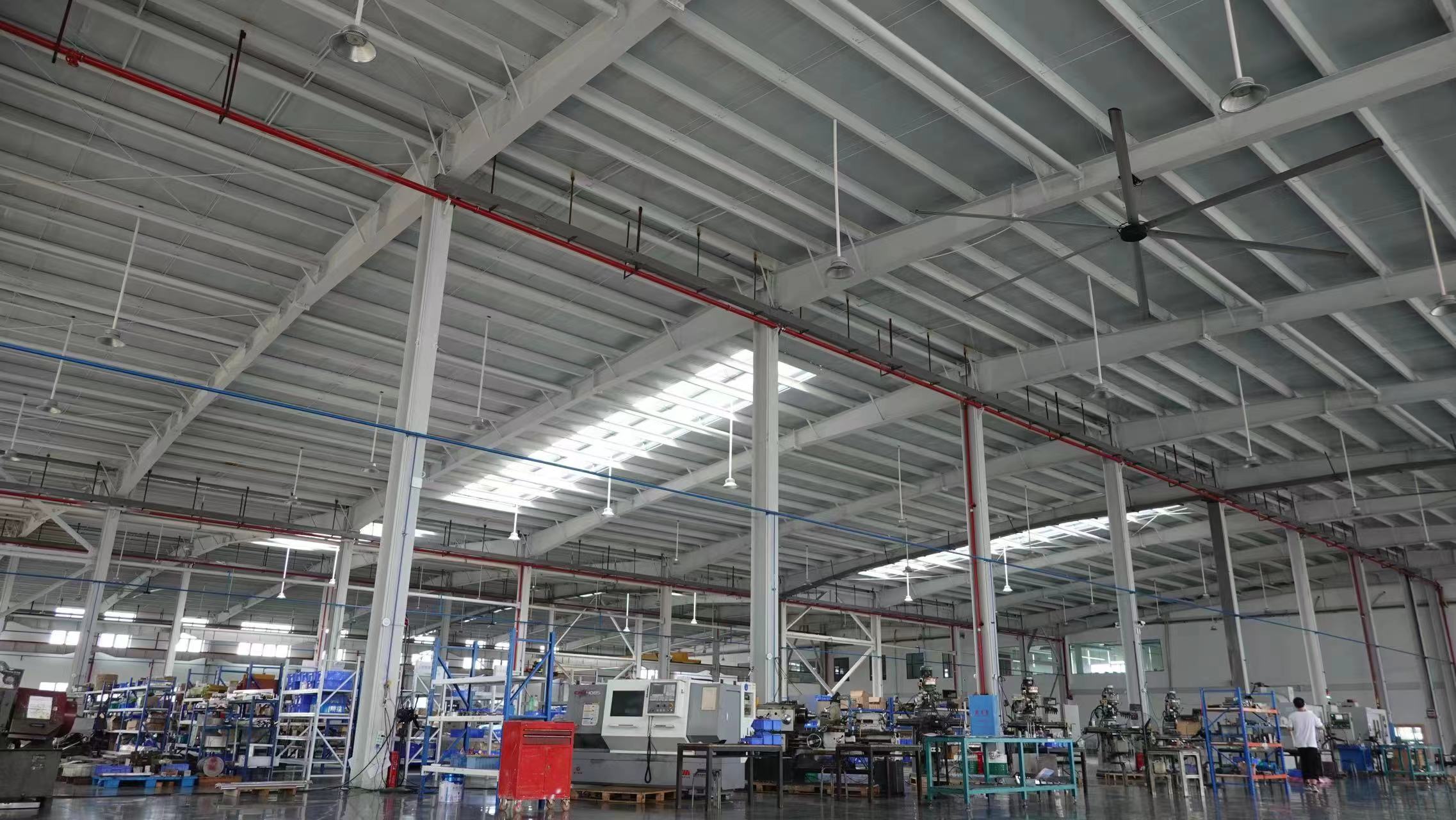 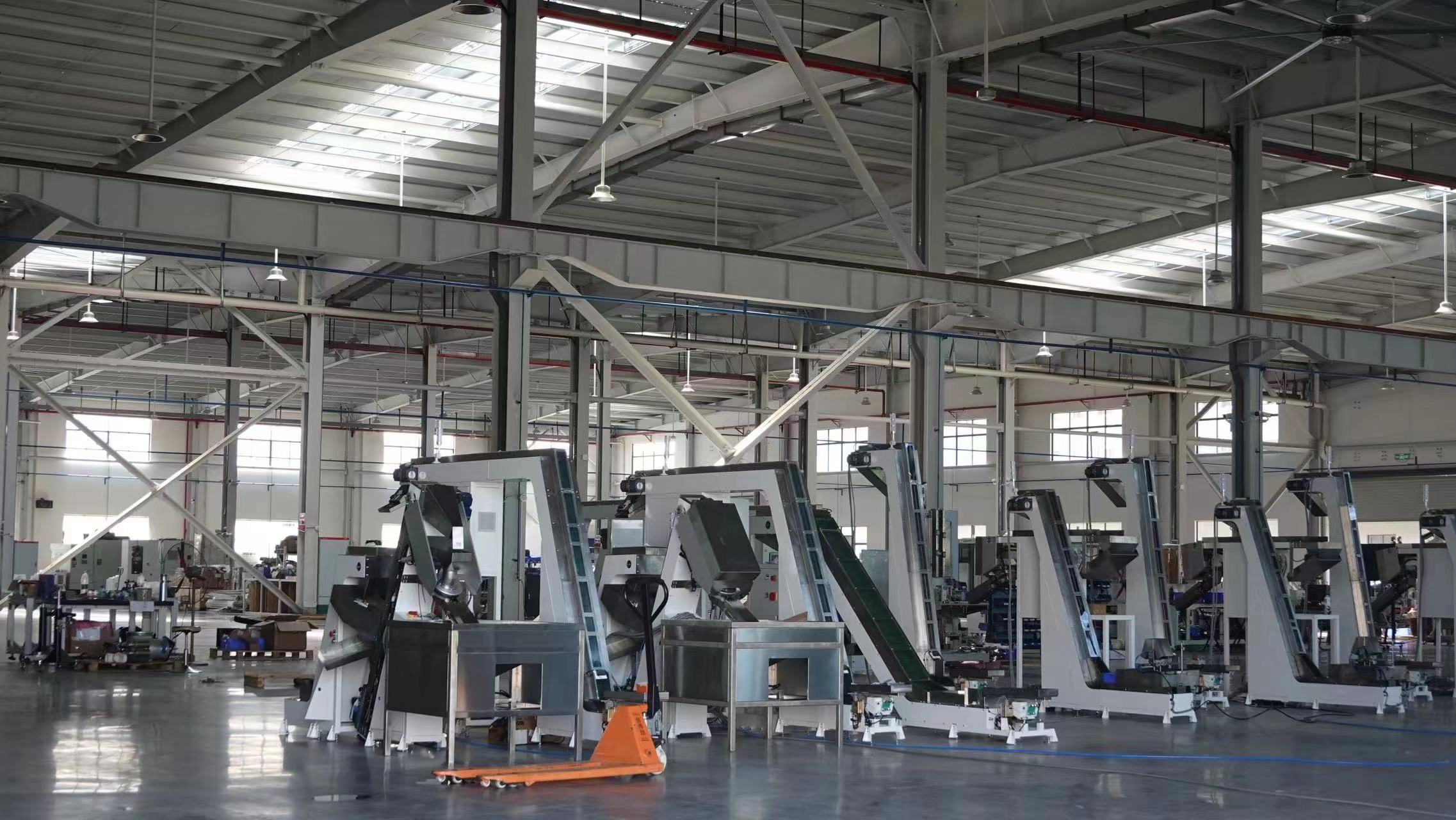 广东河豚
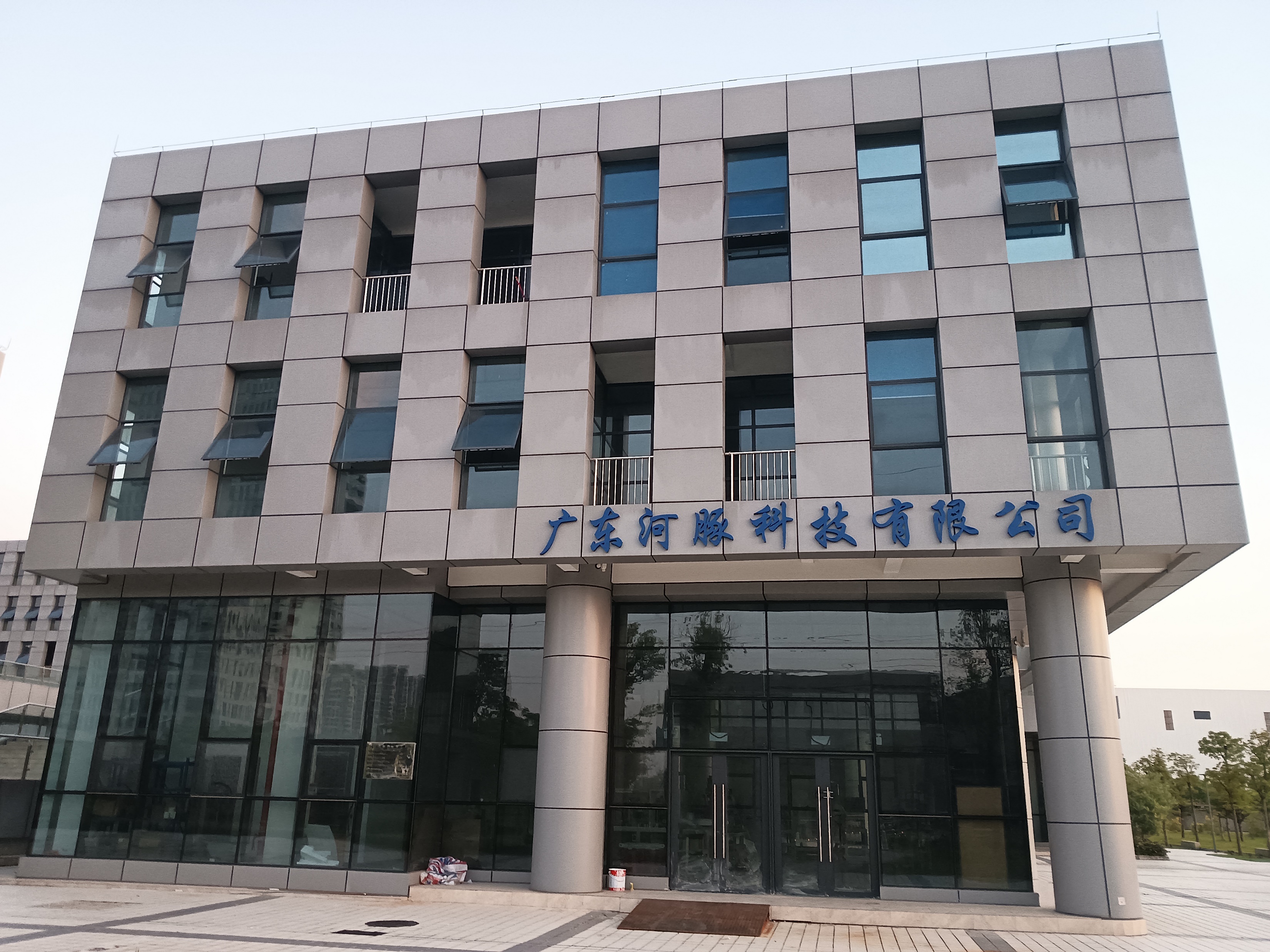 一楼车间
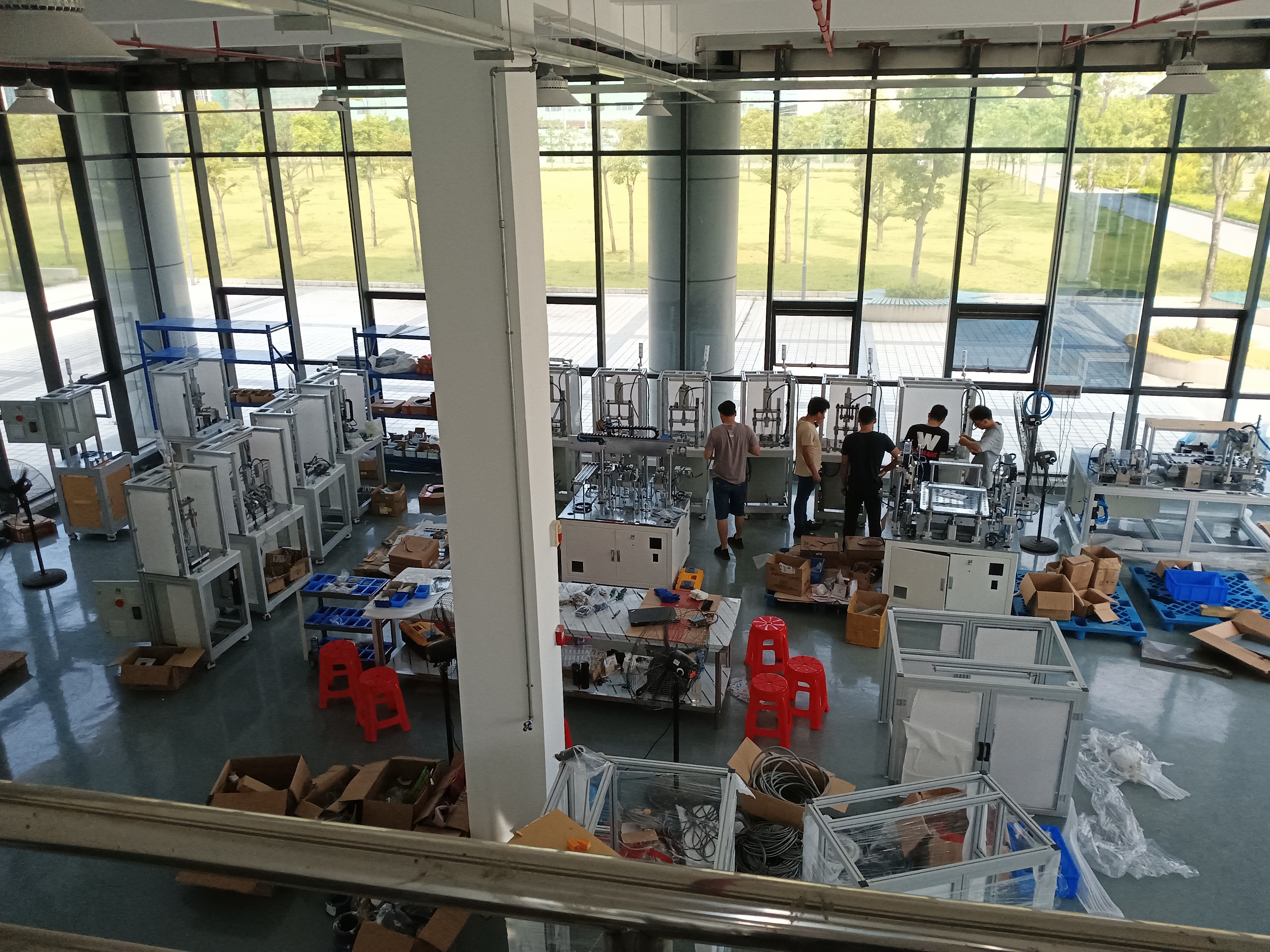 一楼车间
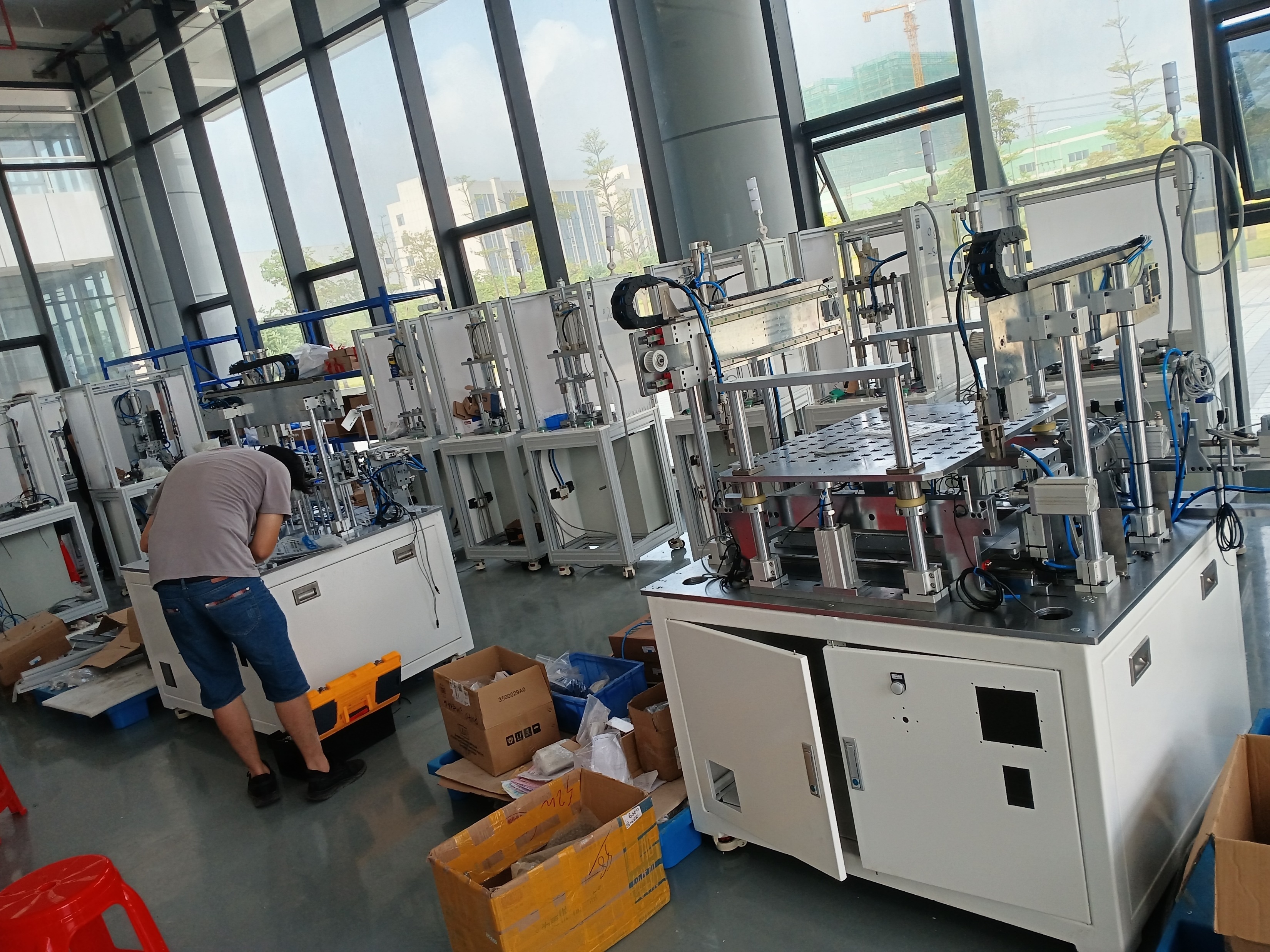 一楼车间
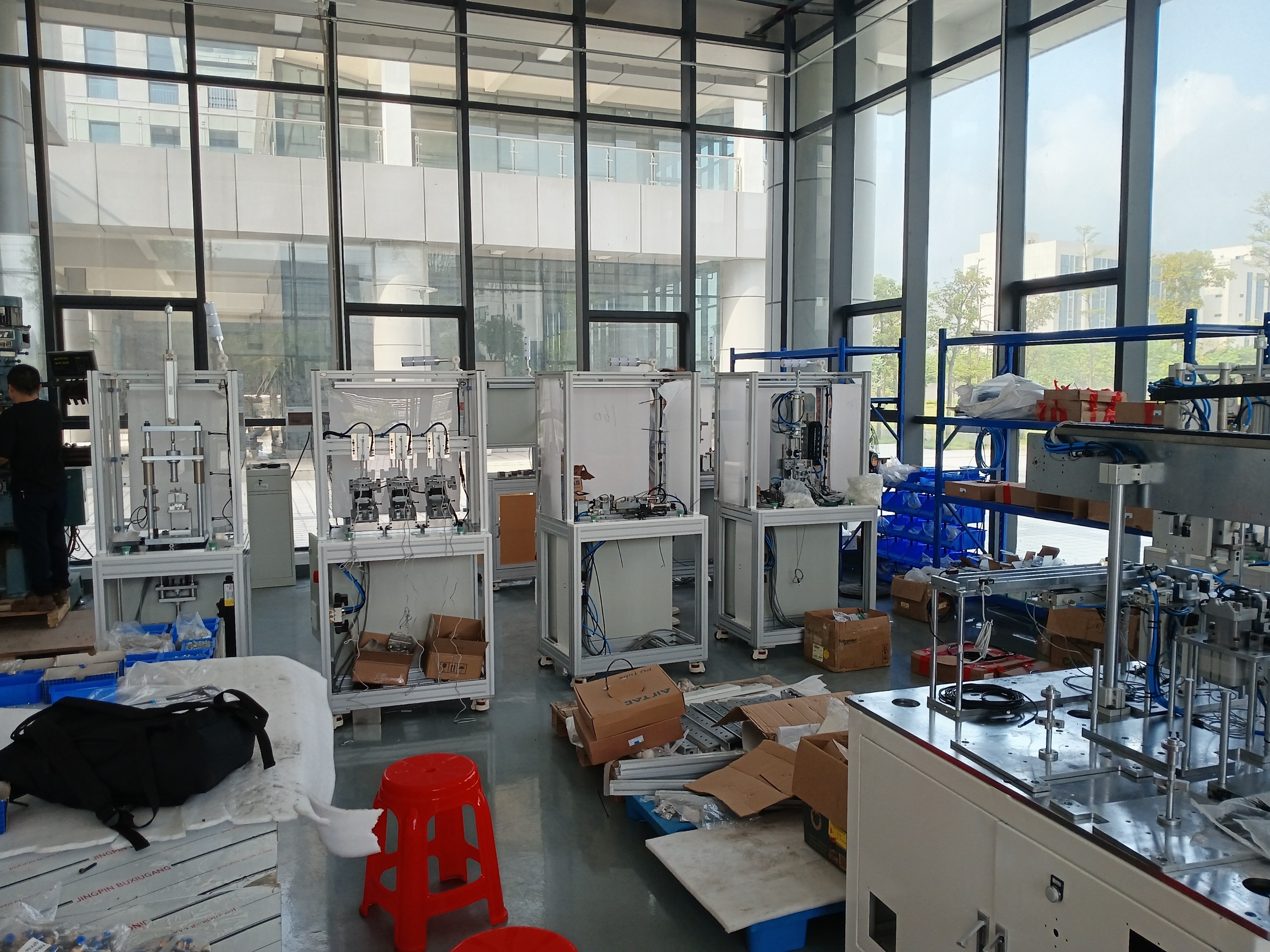 零件应急返修机床
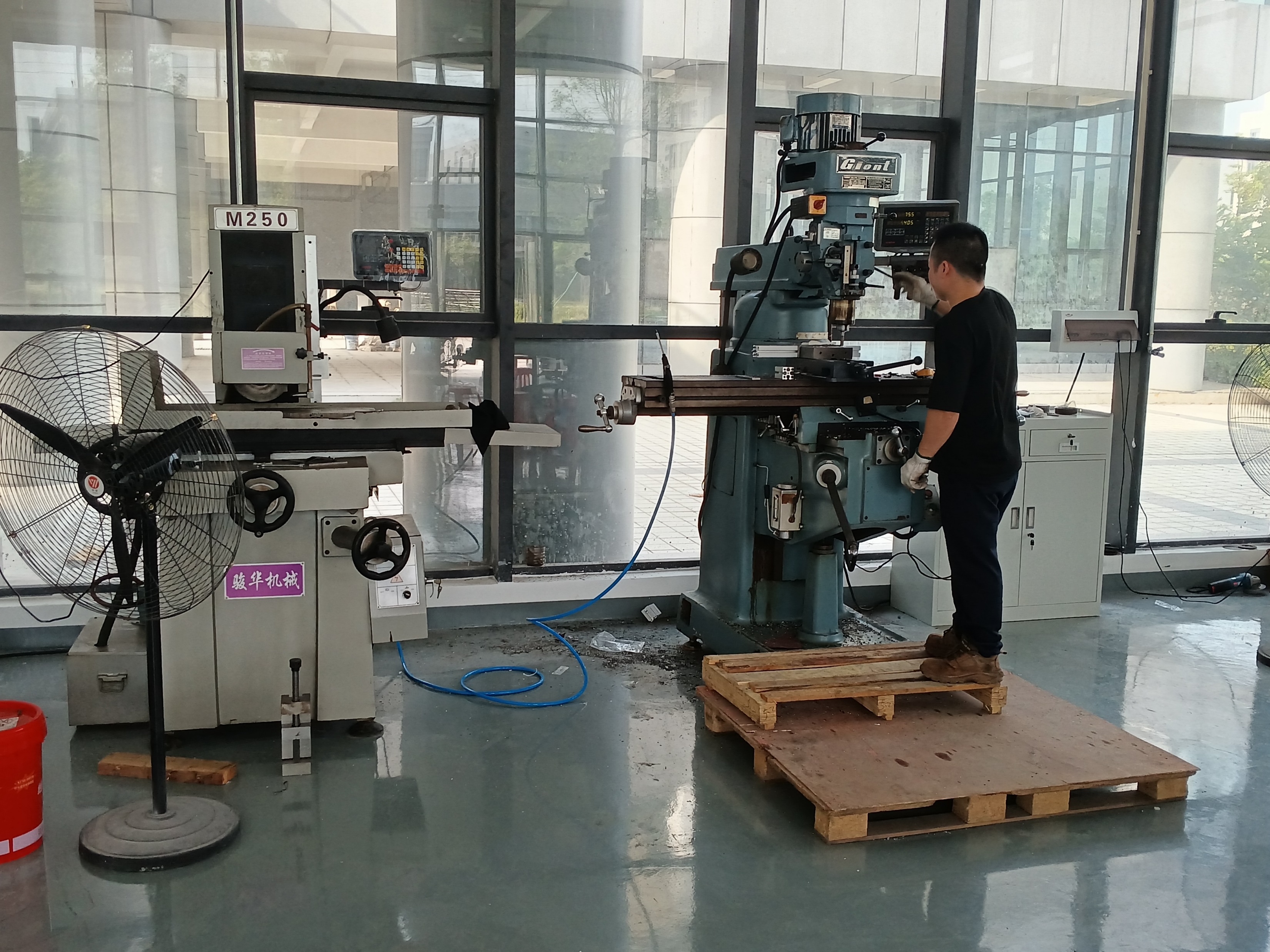 二楼车间
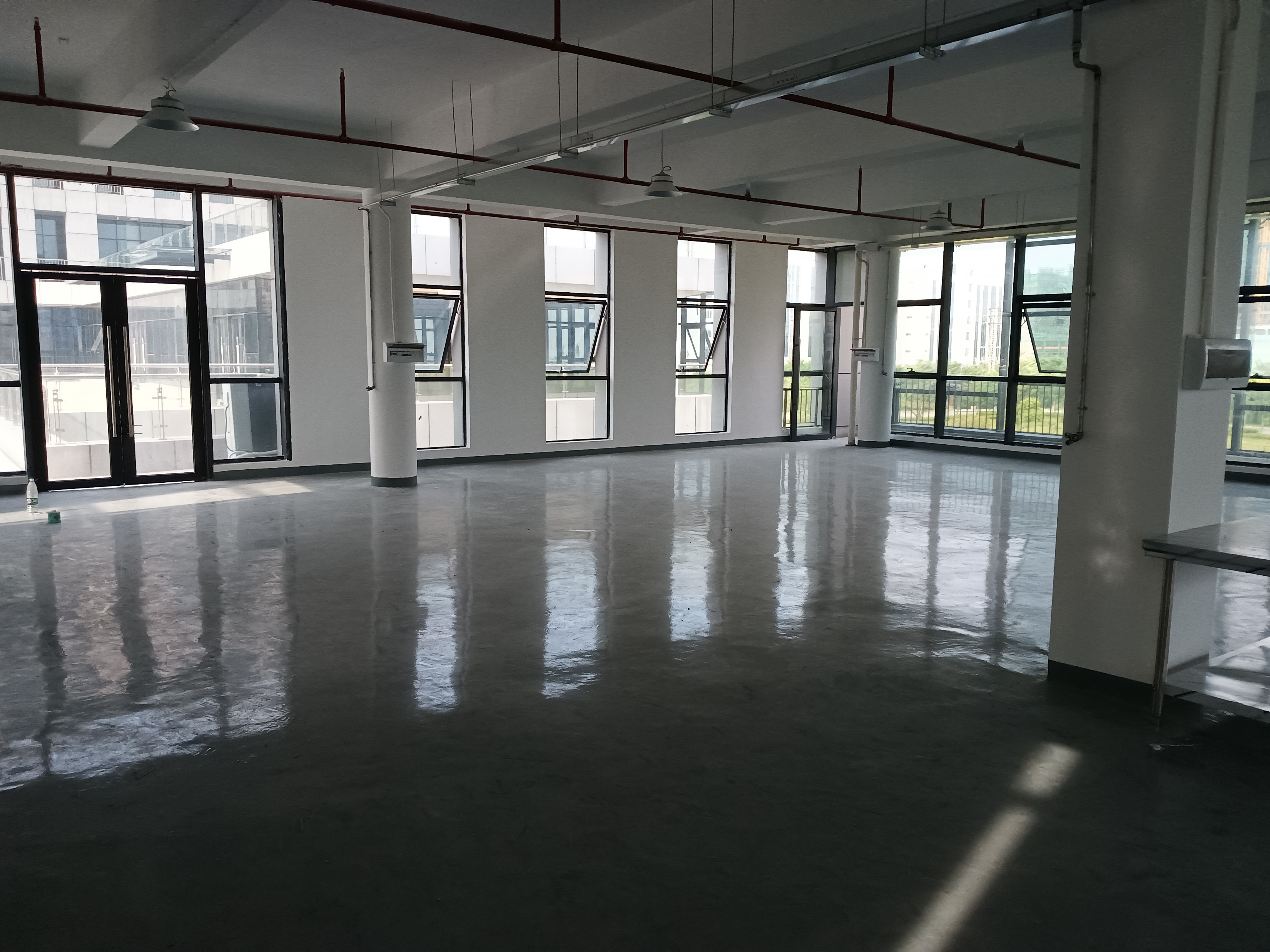 二楼车间
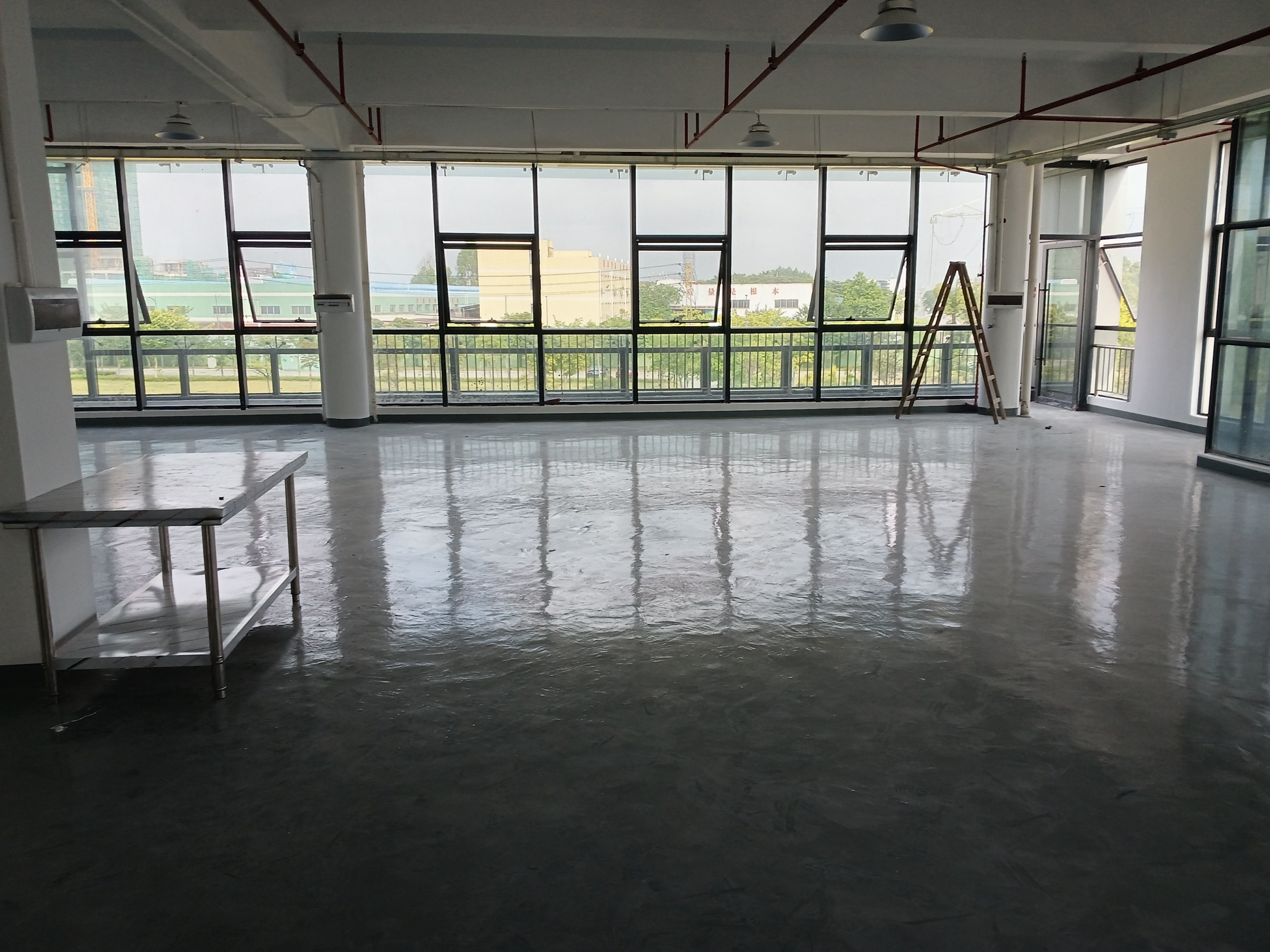 三楼办公区
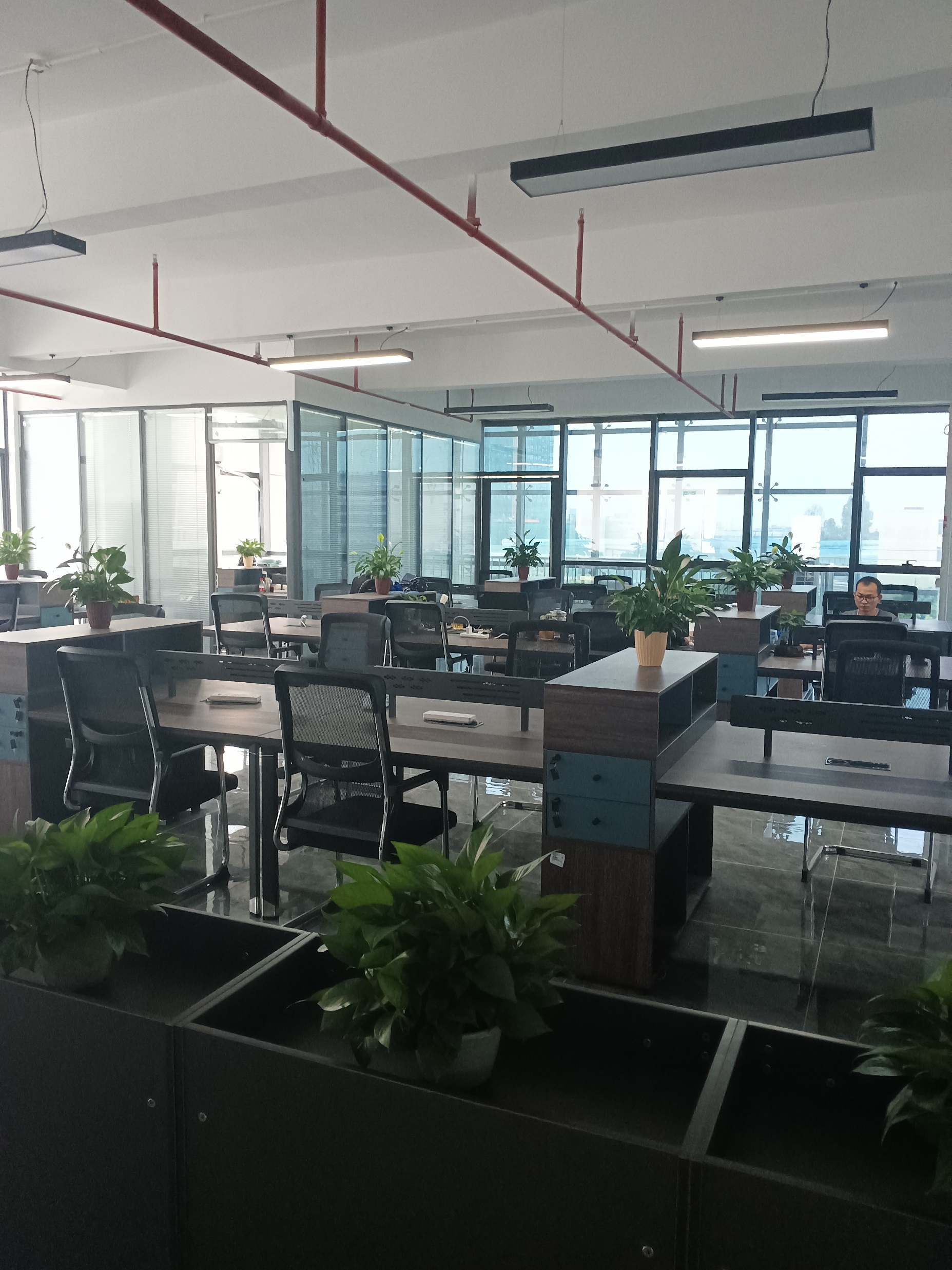 三楼办公区
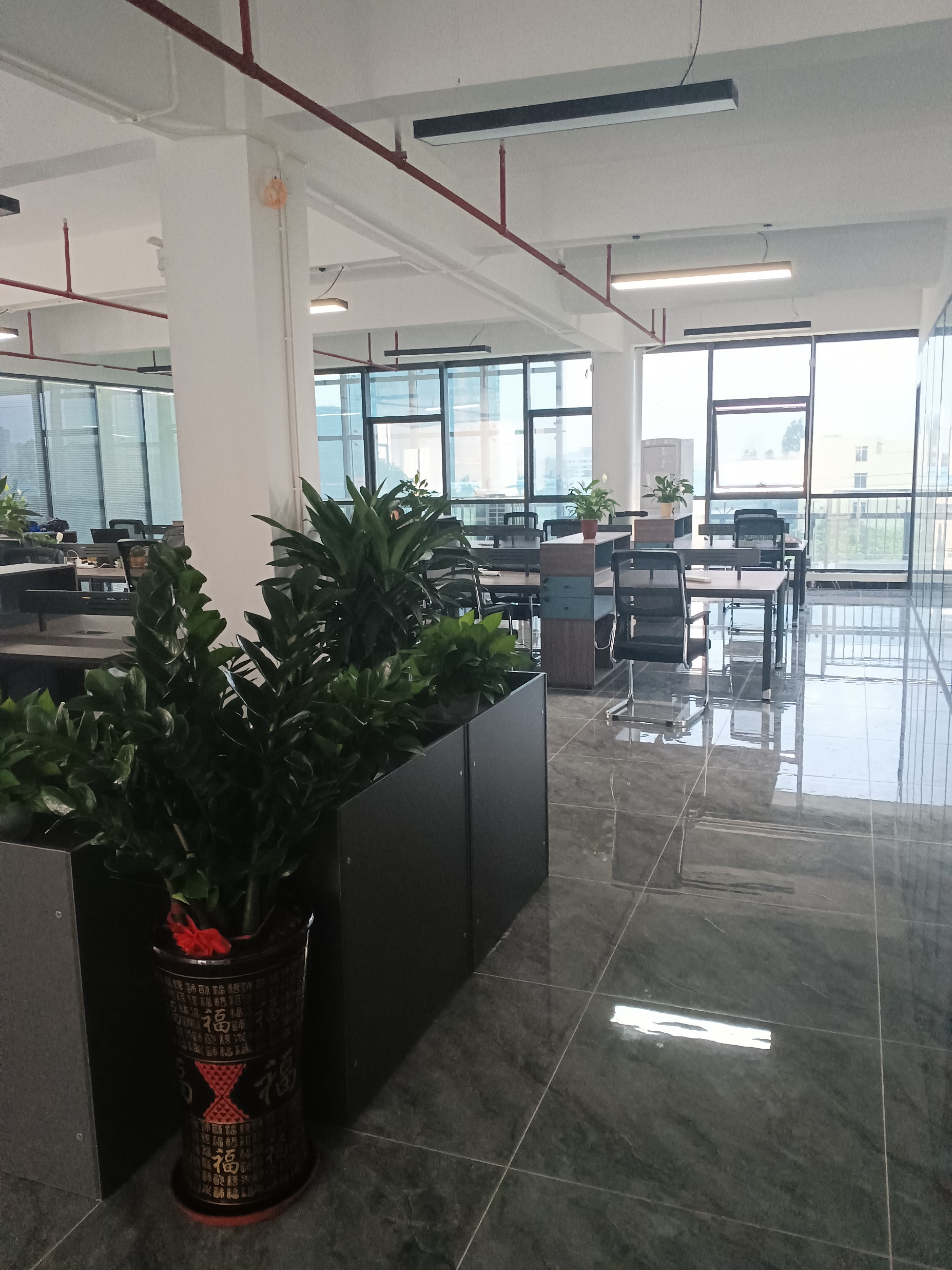 会议室
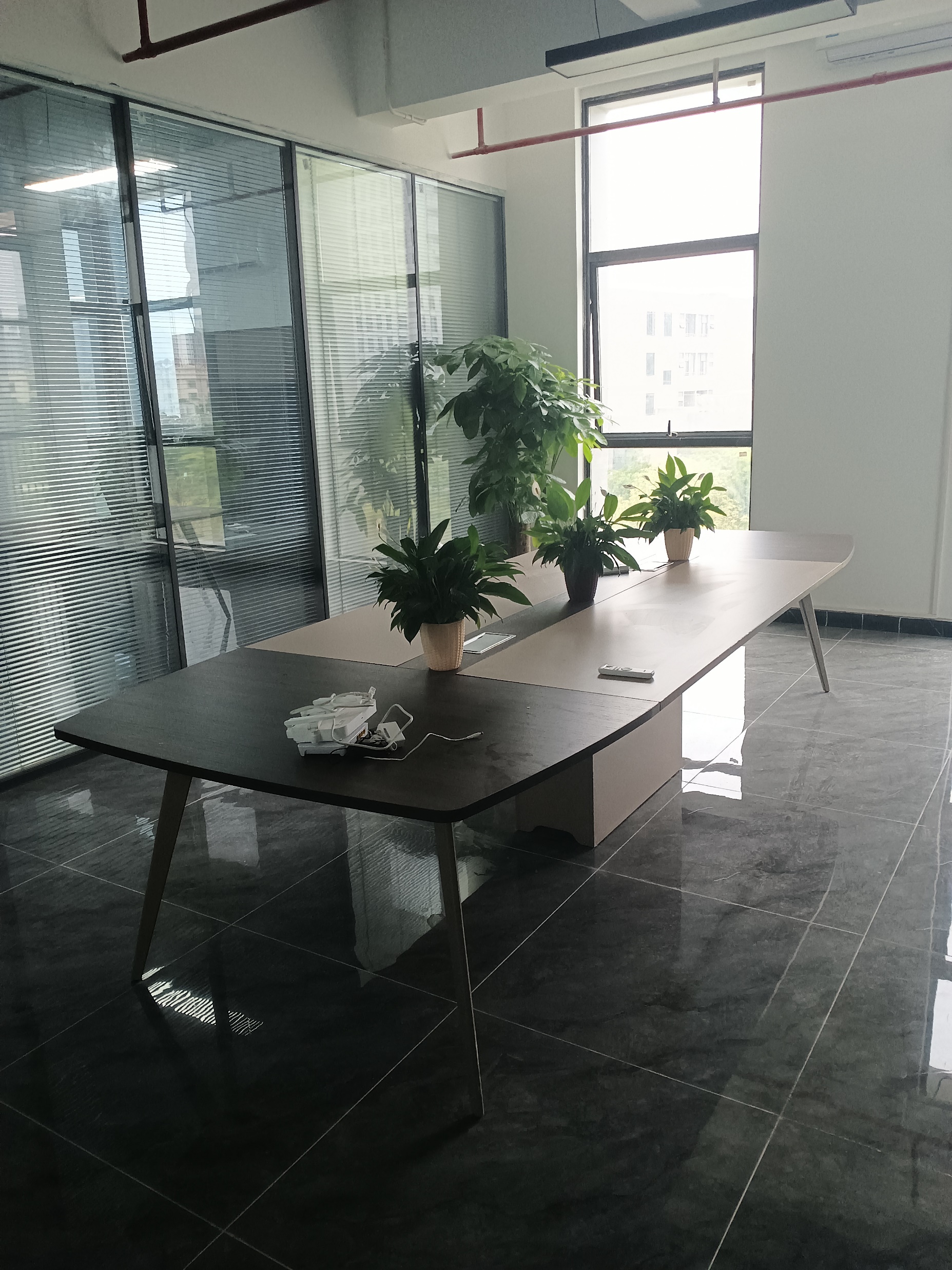 办公室
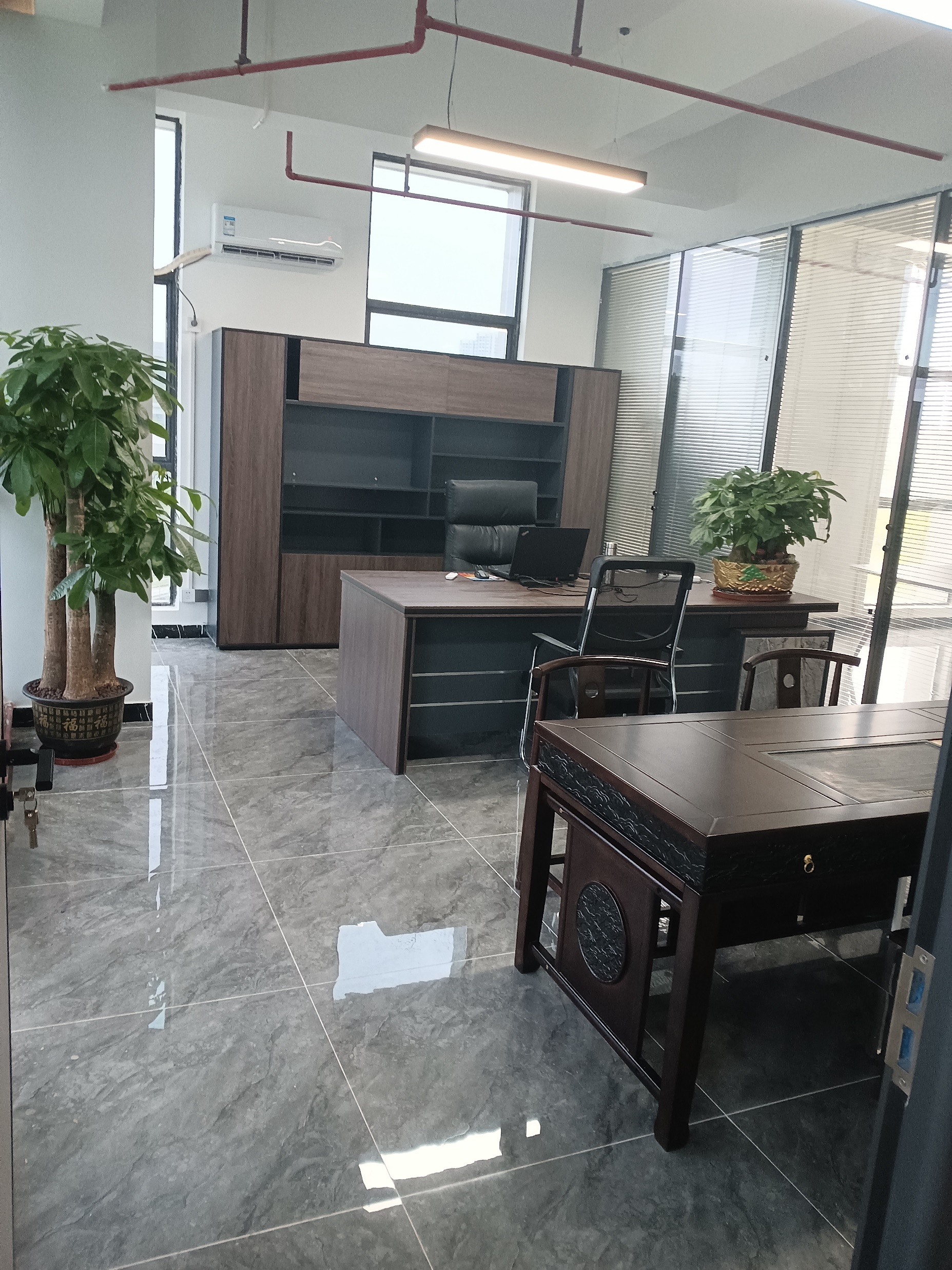